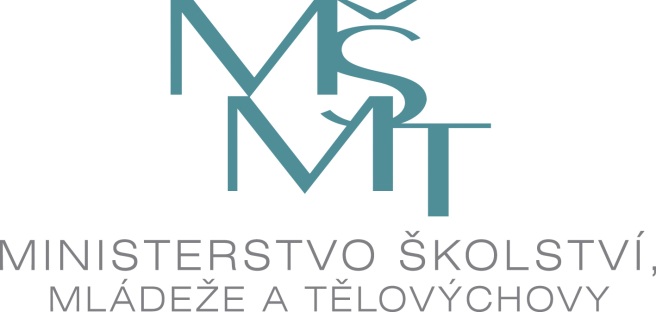 JARNÍ TERMÍN MATURITNÍ ZKOUŠKY 2012
Signální souhrnné výsledky
(tisková konference 20.6.2012)
CERMAT 20. 6. 2012
KOLIK MATURUJE ŽÁKŮ
*) K řádnému termínu bylo přihlášeno 95191 žáků.
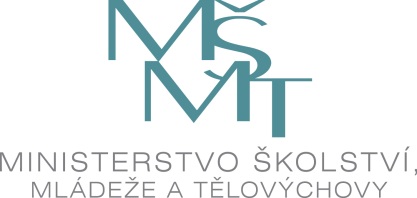 CERMAT 20. 6. 2012
KOLIK ŽÁKŮ KONALO ZKOUŠKYPODLE DRUHU TERMÍNU
Neúspěšnost žáků konajících zkoušku v řádném termínu je téměř 2,7 krát nižší než u termínu opravného.
V profilové části konalo všechny zkoušky 90003 žáků s celkovou neúspěšností 6,9 %.
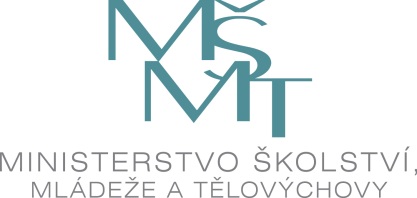 CERMAT 20. 6. 2012
„ČISTÁ“ NEÚSPĚŠNOST(100 % = ŽÁCI, KTEŘÍ KONALI ZKOUŠKY)
Čistá neúspěšnost v řádném termínu stoupla meziročně o 1,7%.
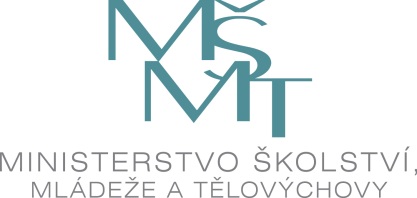 CERMAT 20. 6. 2012
SPOLEČNÁ ČÁST MATURITNÍ ZKOUŠKY
Neúspěšnost se meziročně snížila u cizích jazyků o 0,6% a naopak se zvýšila u matematiky o 1,3%.
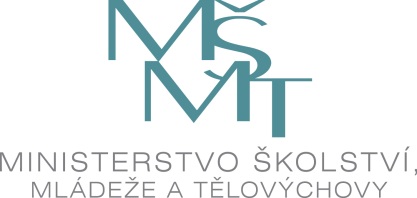 CERMAT 20. 6. 2012
Žádosti o přezkoumání výsledků(základní statistiky k 19. červnu)
Význam zkratek: AJ = anglický jazyk, CJ = český jazyk a literatura, NJ = německý jazyk, MA = matematika
PP = písemná práce, DT = didaktický test
Z = základní úroveň obtížnosti, V = vyšší úroveň obtížnosti
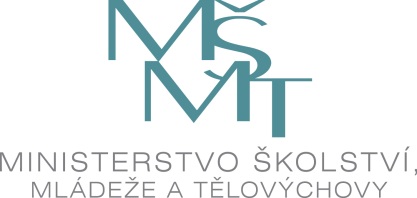 CERMAT 20. 6. 2012
Žádosti o přezkoumání výsledků(základní statistiky k 19. červnu)
Z celkového počtu žádostí, u nichž byl proveden oponentní posudek (3262) bylo ke kladnému vyřízení doporučeno 121 žádostí, tedy 3,71 %.
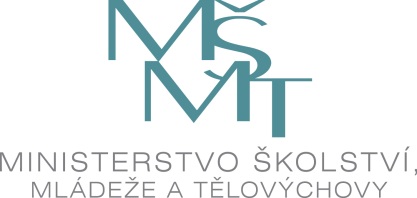 CERMAT 20. 6. 2012